Compensation Service Training Staff
October 2014
Dependency Award Actions
Objectives
Know how to add dependents into the Veterans Corporate Record
Know how to add dependents and to process an award by using VBMS-A
2
Types of Dependents
Spouse –38 CFR 3.1(j) & 3.50(a) 
 Children –38 CFR 3.57 & 3.210
 Parents – 38 CFR 3.59
3
Dependency Reference List
38 CFR 3.1(j) – Definition of Marriage 
38 CFR 3.4(b)(2) – Additional Compensation
38 CFR 3.50 – Spouse & Surviving Spouse
38 CFR 3.57 – Child
38 CFR 3.204 – Evidence Dep./Age
38 CFR 3.210 – Child Relationship
M21-1MR.III.iii – Dependency
4
Adding Dependents: Reference List
38 CFR 3.31– Effective Dates
38 CFR 3.401(b) – Add Dates
38 CFR 3.403(a)(5) – School Attendance
M21-1MR III.iii.5.F.35– Retroactive Adjustment
M21-1MR III.v.2 – Award/Denial Auth.
5
When to Add Dependents
38 CFR 3.401(b)
Latest of the following dates: 
Date of claim
Date dependency arises
Effective date of qualifying disability
Date of commencement of veteran’s award
6
[Speaker Notes: DOC: Date of event]
Using the “Dependents” Optionon Share VBA Ready Screen
Dependent must be recorded in Corporate Record
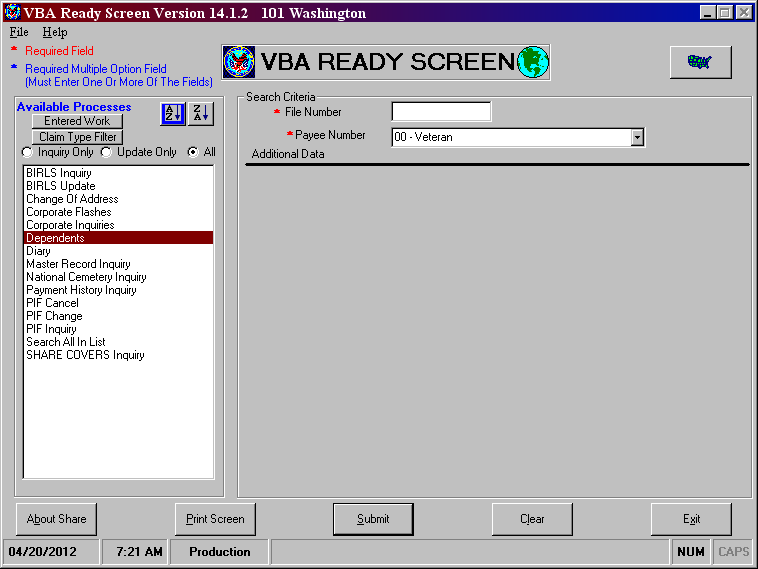 Select “Dependents” from Available Processes menu then enter File/Claim Number and select “Submit
7
Select “Add” to Continue
This is the screen you start from when you select “Dependents” option on the VBA READY SCREEN
8
Input Dependent Details
Input the required information
When finished select “Update”
9
Dependent Updated Successfully
Select “Ok” and then “Close”
You now have the dependent spouse added to the Corporate Record using Share
10
All Dependents are Recorded
We can see that all dependents are now showing in Corporate Record

We are ready to access VBMS-A
11
Adding the Dependentsin VBMS-A
To access the VBMS-A select: Start > VBAPPS > VBMS > VBMS-A
12
Enter Claim Number and Select Search
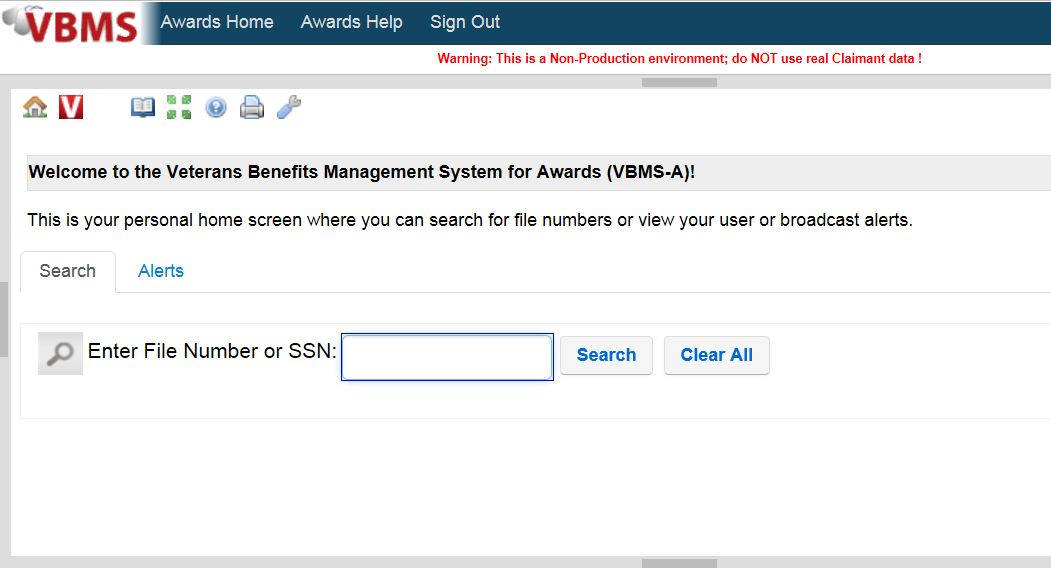 13
Double Click the Claim under “All Claims”
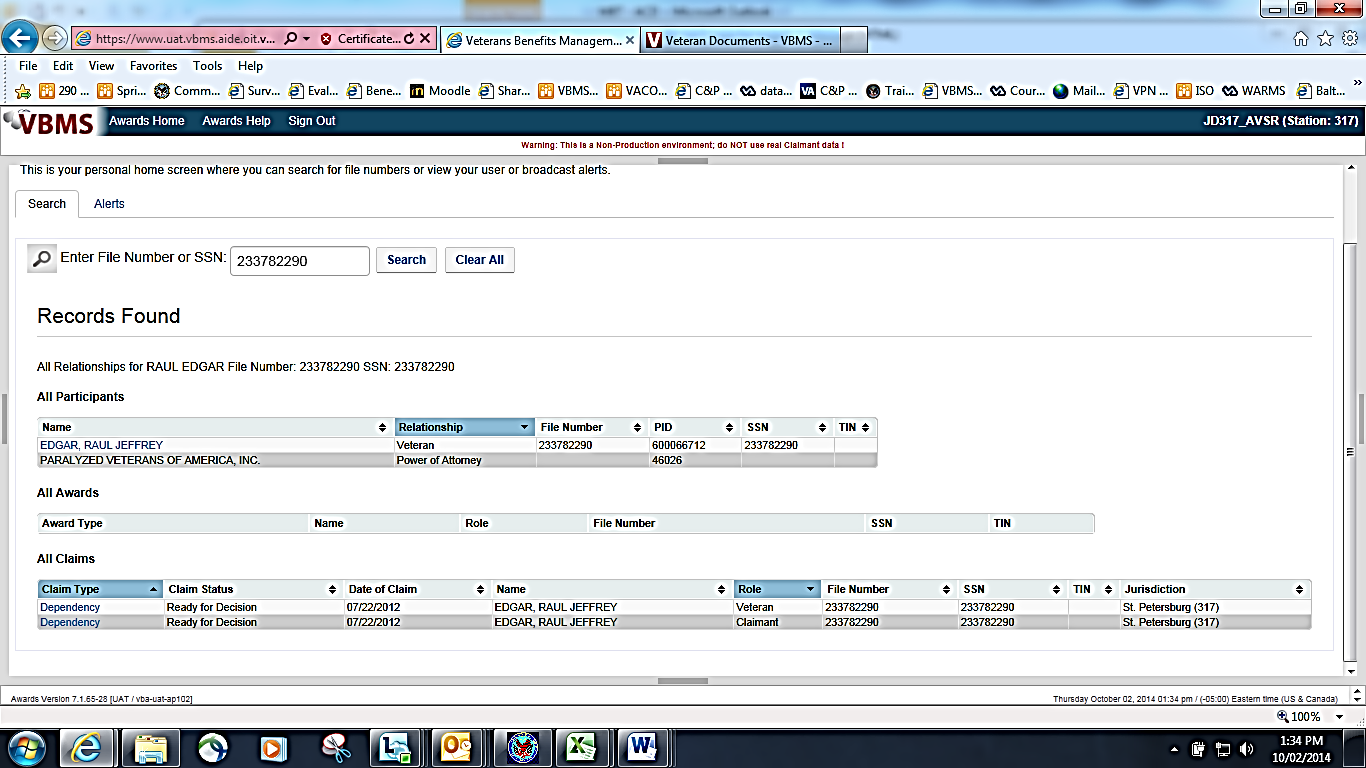 14
Select “Record Decisions”
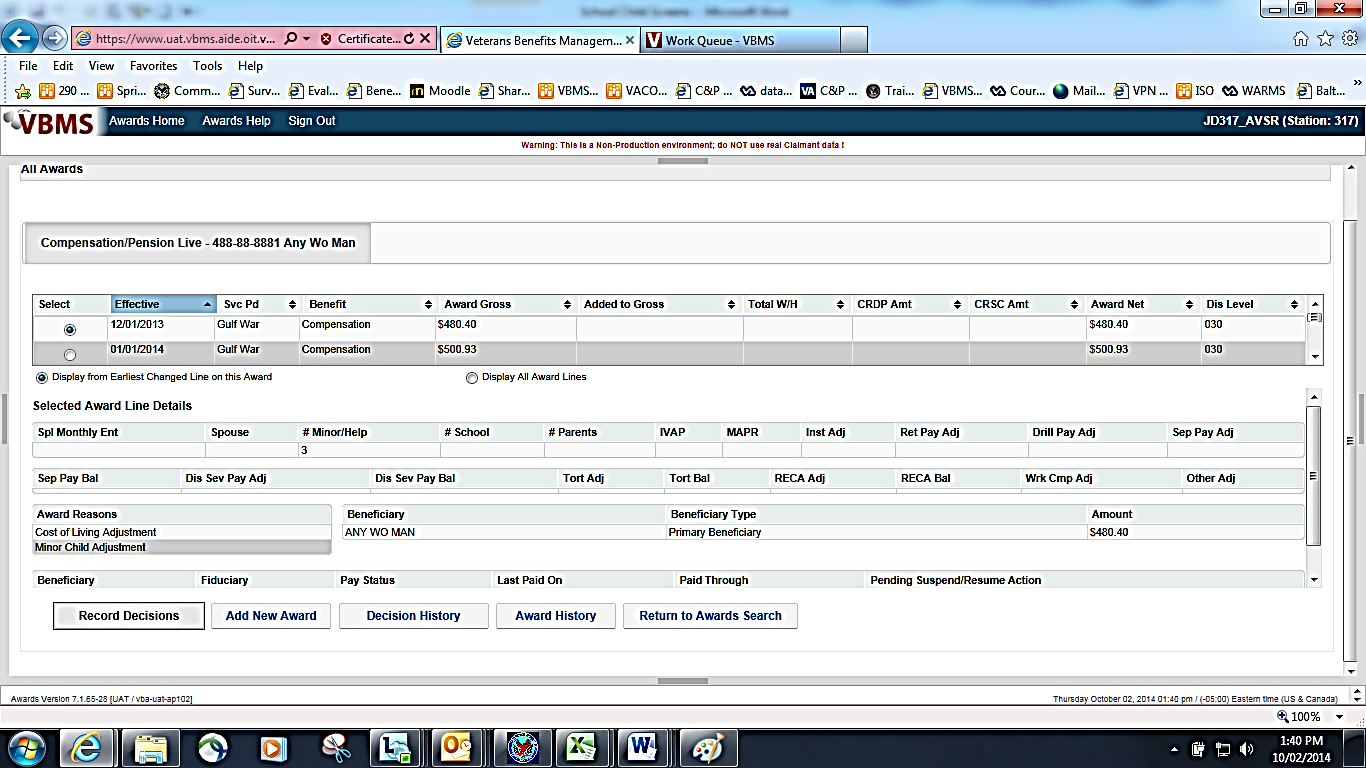 15
Select “Dependency”
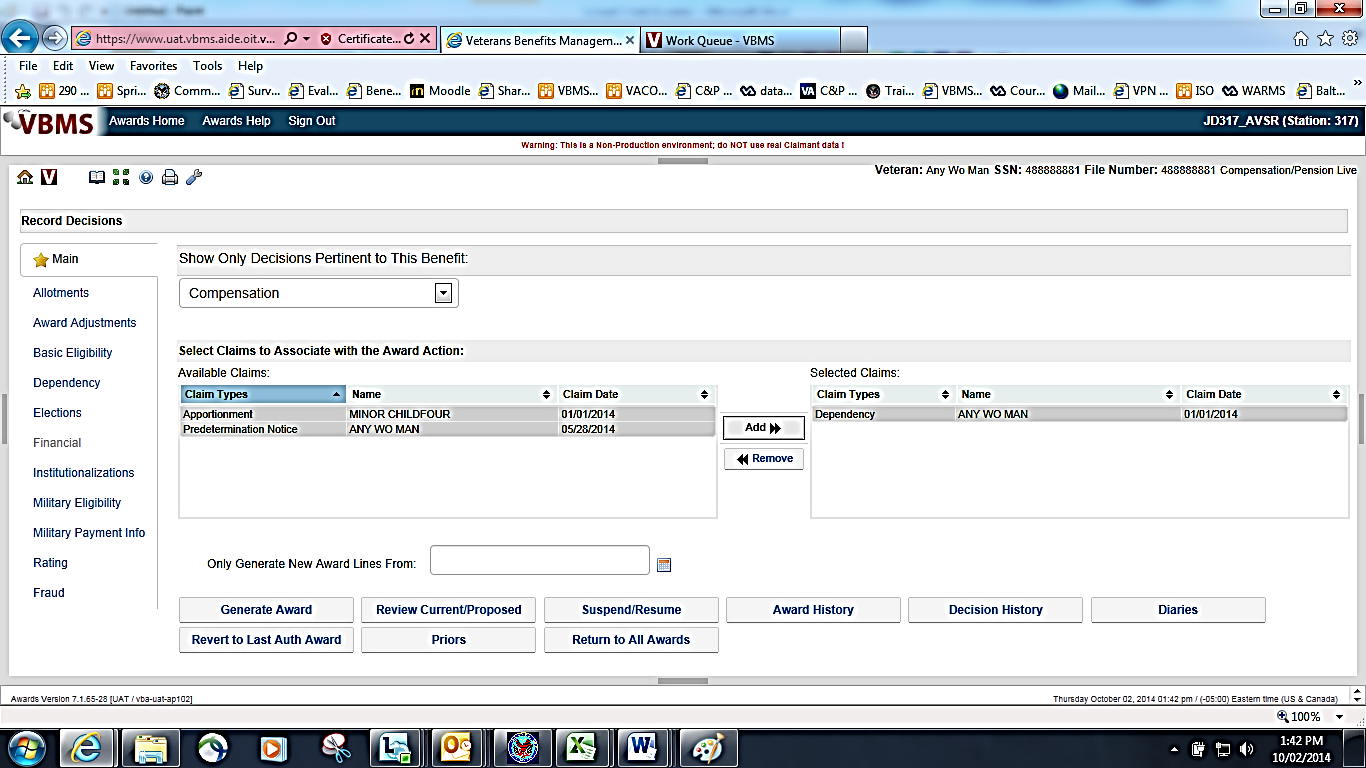 16
Select “Add” to Record Dependency Decisions
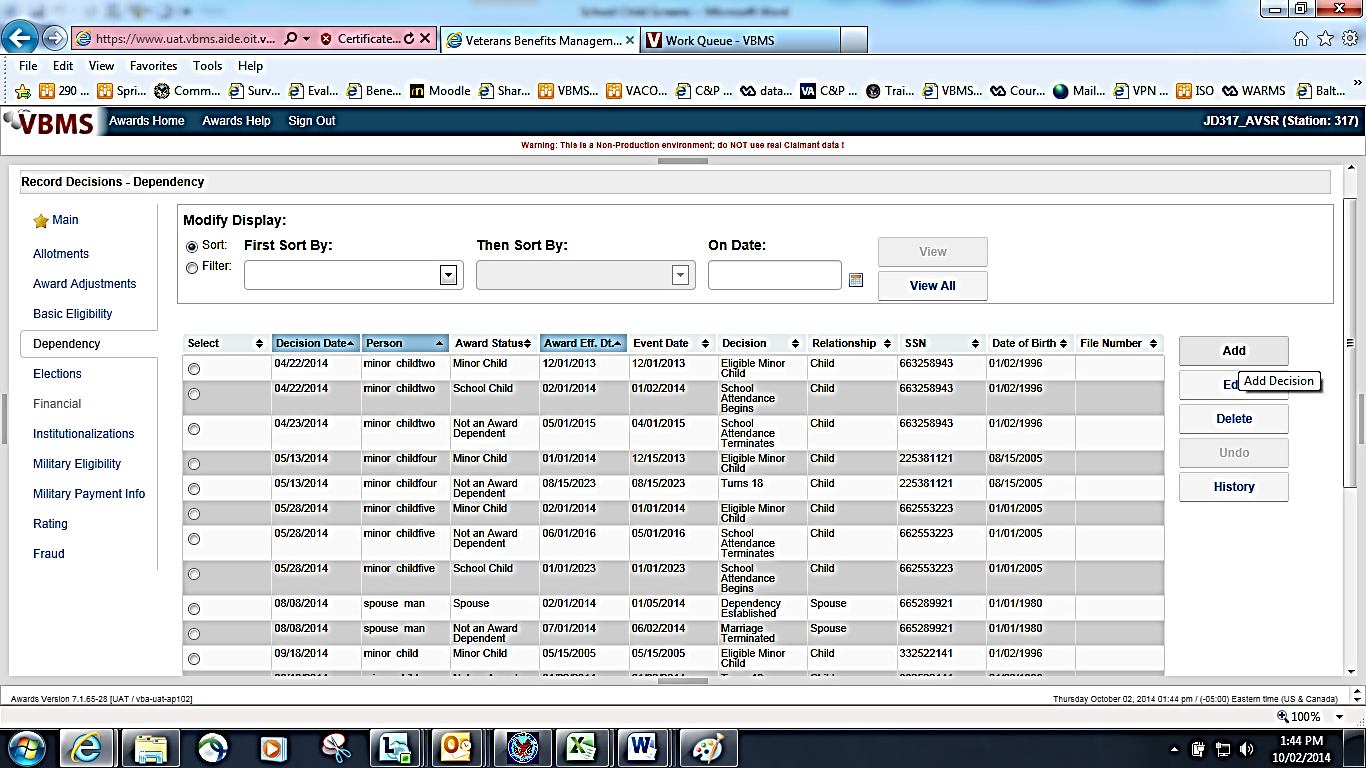 17
[Speaker Notes: If no dependents have been added, the screen will display as shown.]
Identify the Dependent and Dates
-Select the persons name you wish to add to the award

-Insert the Event Date

-Select the appropriate Award Status for the dependent

-Select the Decision

-Award Effective Date will automatically populate
18
Verify Award Effective Date then select “Accept” then “Done”
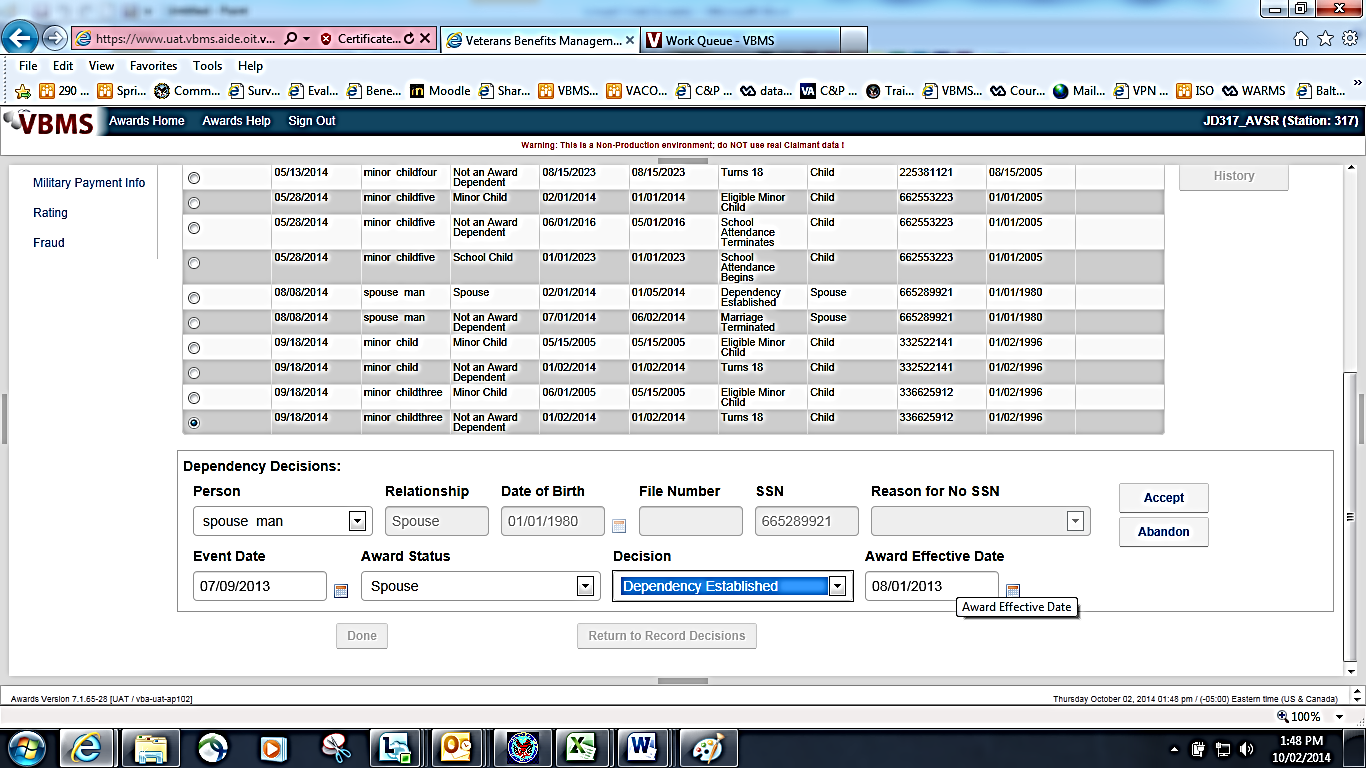 After all information has been populated, select “Accept”.

You have to select “Done” for the dependent to be reflected on the Veteran’s award.
19
Dependent is addedto the award
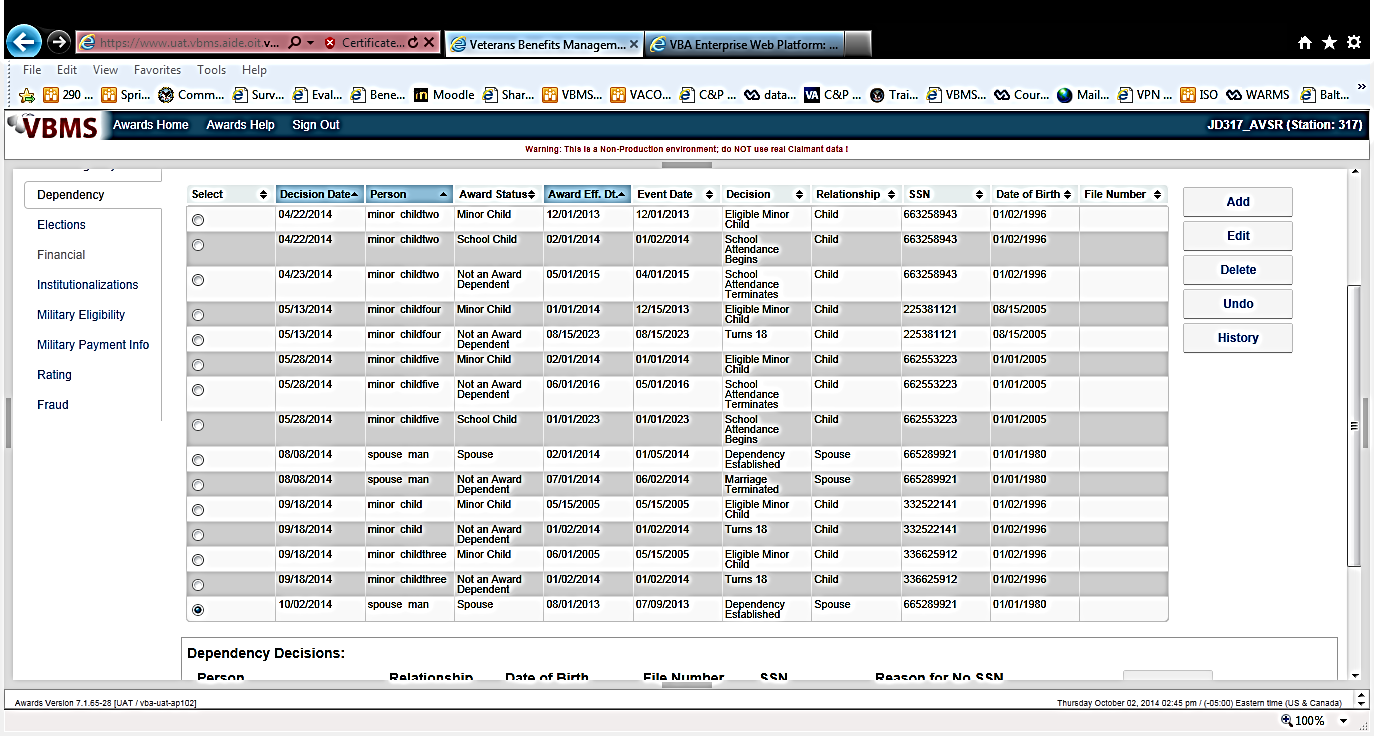 If you have more dependents then select “Add”
Complete the “Dependency Decisions” section the same as the previous steps
20
Adding a minor child willpopulate end date at 18
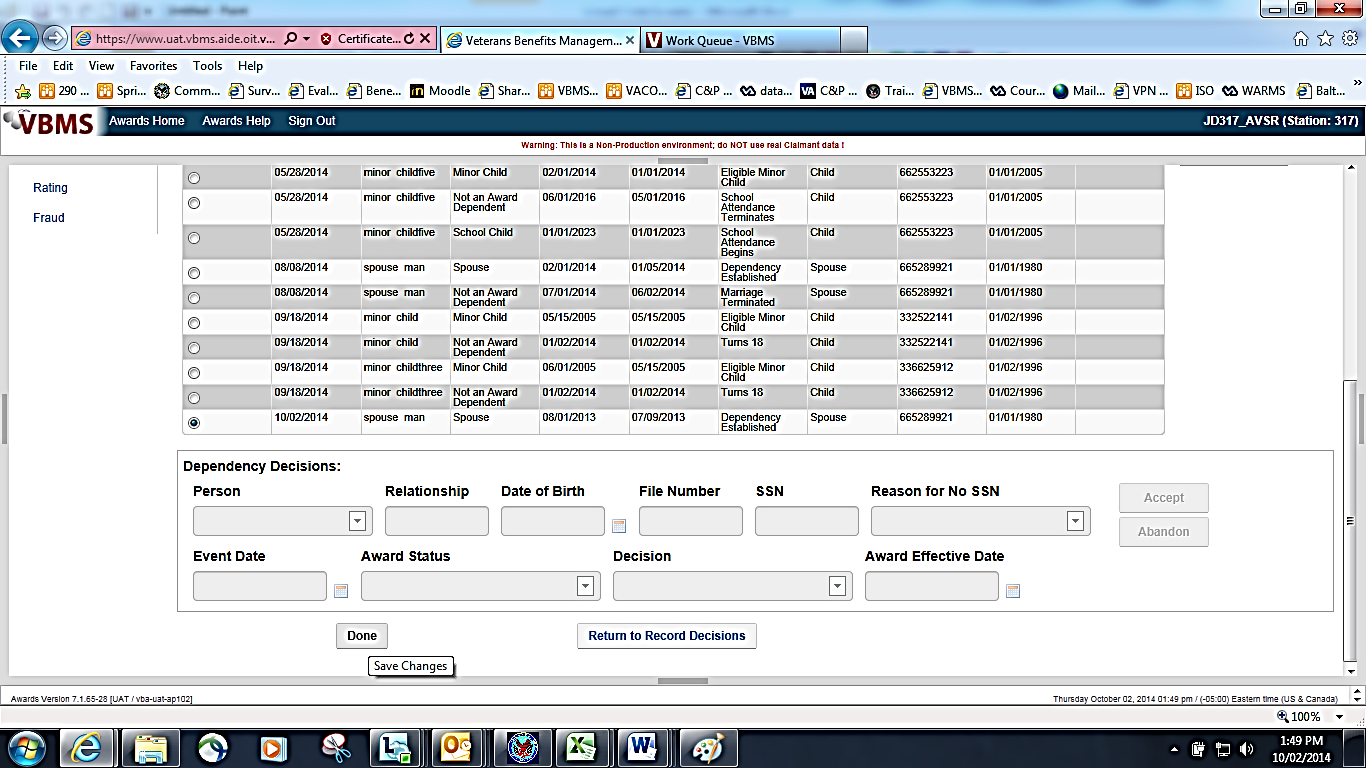 A minor child will always have an end date – This can be changed for school attendance after turning 18, or if they are found to be incompetent by Rating Decision
21
Review DependencyData for Accuracy
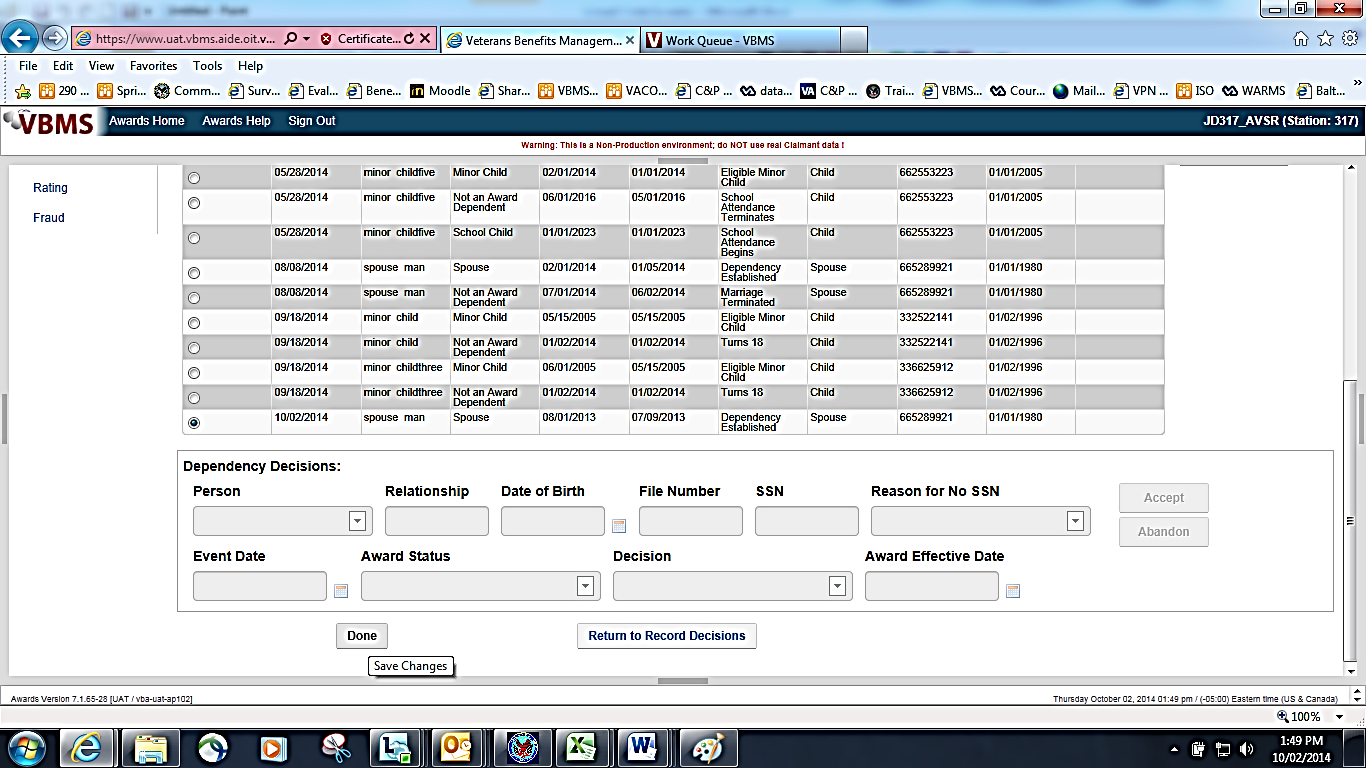 If all information is complete and correct then you select “Done”
22
Dependents are added inVBMS-A
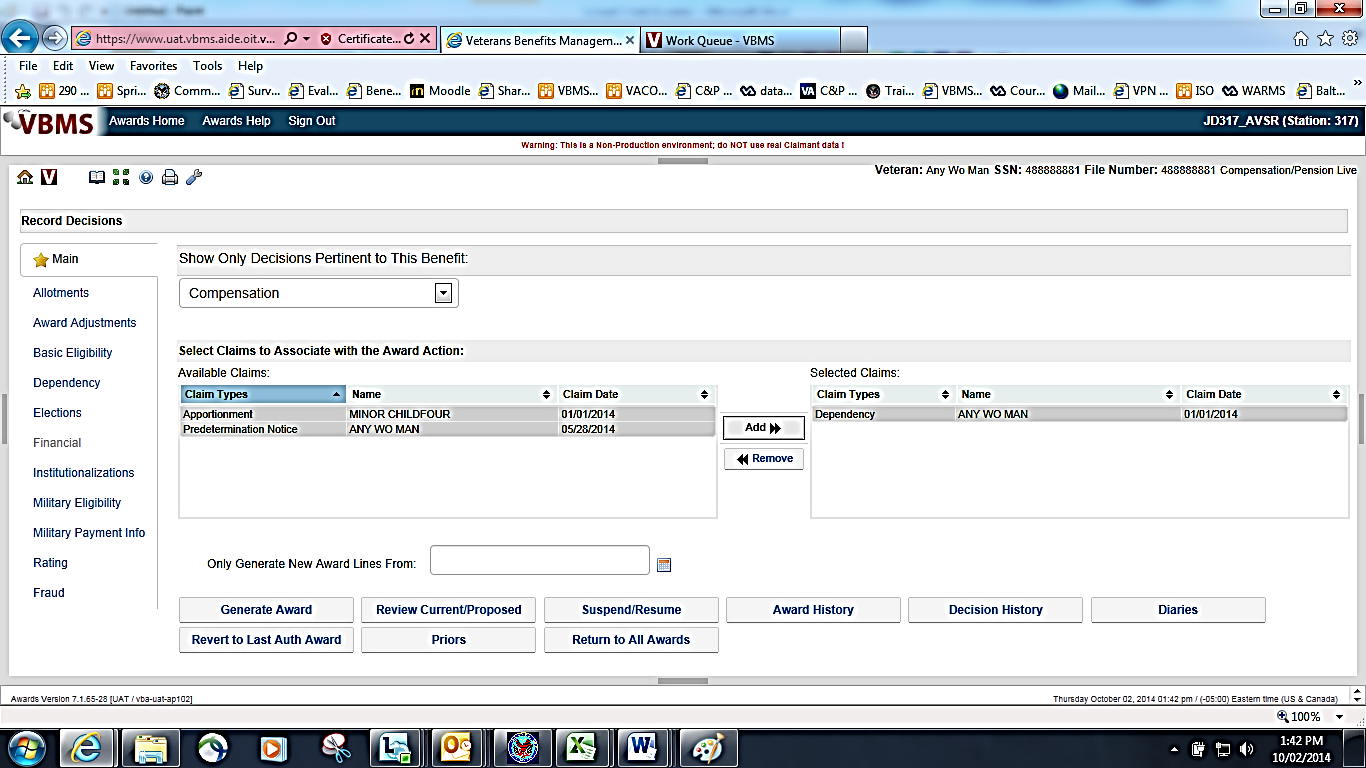 Select the  “Generate Award” button to complete the award process
23
What Have We Covered?
How to use Share to add dependents to the Corporate Record
How to add dependents in VBMS-A to process the award
24
Removing Dependents - References
38 CFR 3.660
M21-1MR III.iii.5.F.36
M21-1MR III.v.2.A
25
Removing Dependents
38 CFR 3.660
Effective dates for removing dependents:  
End of month rule.
	Marriage
	Annulment
	Divorce, or death
26
Removing Dependents
First party vs. Third party notification
Notice of proposed adverse action (due process) is not required if the information is provided by the beneficiary or his/her custodian.  Otherwise, due process is required.
27
Removing Depends from VBMS-A
Two ways to remove a dependent from an award

-From the initial eligibility date, delete the line 
 adding the dependent to the award

-After the initial eligibility date, add a new line, 
 select the dependent, input the “Event Date”, 
 change the status to “Not an Award Dependent”, 
 select the “Decision”
28
Questions
29